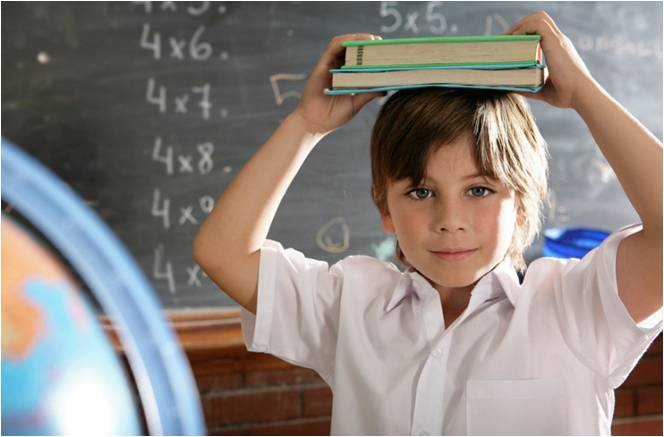 CHAPTER 13
Counseling Individuals and Groups in Schools
Chapter 13
1
Introduction
Responsive services provide special help to students who are facing problems that interfere with their personal-social, career, or educational development.
Examples: individual and group counseling, crisis counseling, referrals, consultation and collaboration, and peer facilitation.
The amount of time that should be allocated for responsive services depends on the grade level. 
Suggested allocations include 20% to 30% in elementary schools, 30% to 40% in middle schools, and 25% to 35% in high schools.
Chapter 13
2
Individual Counseling in Schools
When certain negative issues interfere with students’ personal, social, and academic growth, individual counseling may be warranted.
Professional school counselors make decisions about how to administer individual counseling services, keeping in mind that those services need to closely align with the educational mission and philosophy of educating all students to high levels of academic, career, and personal–social success.
Chapter 13
3
Counseling In Schools Defined
The goal of implementing counseling interventions is to promote students’ personal and social growth and foster their educational progress.
ACA defines counseling as “a professional relationship that empowers diverse individuals, families, and groups to accomplish mental health, wellness, education, and career goals.”
Some concerns that may be addressed include academic problems, relationship issues, grief and loss, abuse, and stress management.
Referrals for individual counseling may come from students, parents, teachers, or others who are involved with the students.
Chapter 13
4
Counseling in Schools Defined
Individual counseling involves a confidential relationship between a student and the professional school counselor and can last from a single session to several sessions.
What sets it apart from other forms of interaction is the close emotional contact between the student and the professional school counselor.
The focus is on the student’s problem or concern, and the goal is to help the student make positive changes.
Chapter 13
5
Counseling in Schools Defined
Challenges professional school counselors encounter may include:
Identifying which students will benefit the most from individual counseling
How to integrate these services into the school day
How to conduct the counseling process
How to evaluate the effectiveness of the interventions
Professional school counselors need to be proactive in making decisions about how to conduct individual counseling, with whom, at what time, and under what circumstances.
Chapter 13
6
Developmental Considerations
Knowledge of developmental theory can help professional school counselors make decisions about what approaches to use with students at different levels. 
Such knowledge helps professional school counselors make informed decisions about whether a particular behavior is developmentally appropriate or is out of the range of “normal.”
Developmental knowledge helps professional school counselors build relationships, assess concerns, and design effective interventions for students at all grade levels.
Chapter 13
7
Early Childhood
According to Piaget, children in early childhood are in the preoperational stage of cognitive development (ages 2-7).
In this stage, children are developing the ability to represent objects and events through imitation, symbolic play, drawing, and spoken language.
Children may attribute lifelike qualities to inanimate objects and have difficulty with abstract concepts.
From a psychosocial perspective, children are dealing with the developmental crisis of initiative verses guilt (Erikson, 1963).
Children are discovering what kinds of people they are, particularly in regard to gender.
Children need to be given opportunities to explore, experiment, and ask questions.
Play is an important activity at this age.
Play is a young child’s form of communication.
Chapter 13
8
Middle Childhood
Around ages 7-11 years, children enter into Piaget’s Concrete Operational stage.
This stage is characterized by more logical thinking and the ability to mentally reverse actions.
Children in this stage learn best through questioning, exploring, manipulating, and doing.
Psychosocially, children are resolving the crisis of industry versus inferiority.
As a result, children need opportunities to develop a sense of competence and capability.
Socialization with peers is important in developing a sense of competence, self-esteem, and an understanding of others.
Chapter 13
9
Adolescence
During early adolescence, the shift is made from concrete to formal operational thinking.
In the Formal Operational Stage, people are able to deal with abstractions, form hypotheses, engage in mental manipulation, and predict consequences.
Reflective abstraction, which is the ability to reflect on knowledge, rearrange thoughts, and discover alternative routes to solving problems is developed.
As a result, counseling approaches that provide opportunities to generate alternative solutions are more likely to be effective.
A new form of egocentrism emerges that is characterized by the belief that one is unique and invulnerable.
Chapter 13
10
Adolescence
Psychosocially, adolescents enter into the stage of identity versus role confusion.
Adolescents are challenged to form an identity, which includes the formation of goals, values, and beliefs, as well as life purpose.
Adolescents need opportunities to explore options, try on various roles and responsibilities, and speculate about possibilities.
Chapter 13
11
Adolescence
Developmental theories, generalizations, and knowledge may not be applicable to all ethnic or cultural groups.
This information is meant to help professional school counselors build relationships, assess concerns, and design effective interventions.
Chapter 13
12
A Counseling Model For Children & Adolescents
Individual counseling consists of the following phases:
1. Building a counseling relationship
2. Assessing specific counseling needs
3. Designing and implementing interventions
4. Conducting evaluation and closure
Chapter 13
13
Building A Counseling Relationship
Key factors involved in establishing a relationship include:
Establishing rapport
Tailor the responses and interactions to fit the specific needs of each student, taking into account developmental experiences, sociocultural background, and reasons for referral.
Be willing to enter completely into the student’s world, with no preconceptions, expectations, or agenda.
Play and art media are good approaches with young children; games for older children.
Clarifying the counseling role
Provide an age-appropriate explanation of the purpose and nature of the counseling relationship.
Explaining confidentiality
Professional school counselors are responsible for protecting information received through confidential counseling relationships with students, unless there is a clear and present danger to the student and/or individuals.
Chapter 13
14
Assessing Specific Counseling Needs
The purpose of assessment is to have a better understanding of the child’s needs and to establish goals to meet those needs.
By evaluating counseling needs through interviews, informal assessment, and formal assessment, the professional school counselor can gain a better understanding of the student’s development and concerns.
This understanding can be used to set goals, design and implement interventions, and evaluate the counseling process.
Chapter 13
15
Assessing Specific Counseling Needs
Assessing counseling needs can be done through:
Exploring student concerns
This process begins with an informal interview.
A complete developmental assessment includes:
Student’s concerns
Physical, cognitive, emotional, and social development
Relationships between the child, parents, siblings, classmates, and teachers
Student’s school experiences
Strengths, talents, and support systems
Informal Assessment
Qualitative activities and observations
Formal Assessment
Standardized measurements
Chapter 13
16
Designing & Implementing Interventions
When designing interventions one must consider developmental level, personality characteristics, and particular circumstances. 
Other considerations include time constraints, teacher and parent support, and professional school counselor’s level of expertise.
If it becomes apparent that the student’s problems are more serious and chronic, the professional school counselor will want to refer him or her to mental health counselors or other helping professionals within the school or community.
Chapter 13
17
Designing & Implementing Interventions (cont.)
Professional school counselors must be intentional and flexible when designing interventions.
Being intentional means taking steps to set goals for counseling collaboratively with students.
Being flexible includes recognizing that no single counseling approach is best for all students.
Professional school counselors can intentionally plan interventions by asking specific questions, such as:
Vision: How could things be better?
Goal Setting: What needs to be worked on?
Analysis: What is getting in the way of resolving the problem?
Objective: What specifically does the student want to change?
Exploration of interventions: What has already been tried?
Chapter 13
18
Designing & Implementing Interventions (cont.)
Professional school counselors should consider the following factors when selecting interventions:
The degree to which the theory (or model) focuses on the counseling relationship.
The degree to which the theory enhances student empowerment.
The amount of attention devoted to students’ overt behavior.
The usefulness of the theory at students’ various levels of development.
The flexibility of the theory to various student characteristics.
The time span of counseling associated with the theory.
The degree to which the theory or model takes into account issues related to diversity and cultural strengths.
Chapter 13
19
Designing & Implementing Interventions (cont.)
In addition to a variety of expressive arts that can promote healing and growth, theoretical approaches particularly effective in school settings include:  
Adlerian counseling
Reality therapy
Cognitive-behavioral counseling
Solution-focused brief counseling
Professional school counselors should consider consulting with other involved individuals invested in the success of the intervention.
For example, the professional school counselor should consult with teachers if the teacher is involved in the intervention.
Chapter 13
20
Conducting Evaluation & Closure
Evaluation of the counseling relationship, interventions, and outcomes is an ongoing process.
Evaluation methods can be informal or formal.
Informal methods include observation.
Formal methods include checklists and self-reports.
Closure refers to the end of the counseling relationship.
Closure is facilitated when professional school 
	counselors:
reinforce the progress students have made, 
encourage them to express their feelings about 
	ending the helping relationship, and 
determine resources for continued support.
Chapter 13
21
Solution-Focused Brief Counseling
Solution-focused brief counseling (SFBC) is particularly valuable in schools where time constraints are crucial.
Brief counseling models parallel the generic model for individual counseling by encouraging students to:
Assess issues in concrete terms
Examine previously attempted solutions
Establish a specific, short-term goal
Implement the intervention
SFBC emphasized strengths, resources, successes, and hope, and is a model that can be used with students from diverse backgrounds.
Chapter 13
22
SFBC: Core Beliefs, Assumptions, & Concepts
5 assumptions that guide the SFBC model:

Counselors should focus on solutions, rather than problems, for change to occur.
Every problem has identifiable exceptions that can be discovered and transformed into solutions.
Small changes have ripple effects that lead to bigger changes.
Student clients have the necessary resources to solve their problem.
Constructing goals in positive terms is more effective.
4 concepts that guide the SFBC model:

Avoid problem analysis.
Be efficient with interventions.
Focus on the present and the future, not the past.
Focus on actions rather than insights.
3 core beliefs upon which SFBC is based:

“If it ain’t broke, don’t fix it.”
“Once you know what what works, do more of it.”
“If it doesn’t work, don’t do it again.”
Chapter 13
23
Implementing the SFBC Model
Professional school counselors begin the first session with students by explaining the SFBC approach.
Professional school counselors can then help the student formulate goals using a wide range of techniques:
The Miracle Question
Identifying Instances and Exceptions
Mindmapping
Cheerleading
Scaling
Flagging the Minefield
Chapter 13
24
Reality Therapy/Choice Theory
Reality therapy (RT), also called Choice Theory, was founded by William Glasser, is designed to be brief, and has shown to be particularly effective in school settings.
RT provides school counselors with a systematic way to address students’ needs and wants, in both their personal and educational lives.
Chapter 13
25
Reality Therapy: Core Beliefs
“The only person whose behavior we can control is our own.”
“All long-lasting psychological problems are relationship problems that result from attempts of people to control other people.”
“Past events have everything to do with what we are today, but we can satisfy our basic needs only in the present and make plans for the future.”
“Satisfying the needs represented by the pictures in our quality world is the way we meet our needs for survival, freedom, power, fun, love, and belonging.”
“Total behavior is all that we do, including acting, thinking, feeling, and physiology.”
Chapter 13
26
Reality Therapy: Concepts
Quality world: Includes images that make up the life we’d like to have, including people, things, experiences, and values.
Five basic needs: 
Belonging - the need to give and receive love
Power - the need to feel in control of one’s self
Fun - the need to experience pleasure and enjoy life
Freedom - the need to be without limitations, to make one’s own choices
Survival - the need to eat, breathe, have shelter, safety, and physical comfort
Chapter 13
27
Total Behavior
Glasser (1998) defines total behavior as the four parts of our overall functioning.
Actions
Thinking
Feeling
Physiology
Our actions and thoughts are the easiest to change.
Chapter 13
28
Implementing the RT Model
RT involves helping students make better choices to meet their needs.
Step 1: Build the relationship.
Step 2: The student identifies and describes present behavior.
Step 3: The student evaluates the present behavior and is likely to change this behavior only if he or she believes that it is not working.
Step 4: The student is encouraged to identify alternative behaviors to better meet personal needs.
Chapter 13
29
Implementing the RT Model
Step 5: The student chooses one new behavior and commits to trying it.
Step 6: In a second session, the counselor and student review the outcome of the student’s attempt at a new behavior.
Step 7: The student is allowed to face logical consequences, such as a lower grade on an assignment turned in late. The student is not punished.
Step 8: Don’t give up on children who have a hard time changing their behaviors.
Chapter 13
30
Implementing the RT Model
Treatment often involves adjusting what students include in their quality world. Questions to help understand a student’s quality world include:
Who are the most important people in your life?
If you become the person you want to be, what will you be like?
What is something you’ve done that you are really proud of?
What does it mean to be a friend?
What are your most deeply held values?
Chapter 13
31
Implementing the RT Model
Professional school counselors can use RT effectively with students by asking five questions:
What have you tried so far to help your problem?
How has that been working? (Are you getting what you want?)
What else could you try?
Which of these are you ready to commit to trying?
When can we meet again to see if your idea has helped?
Chapter 13
32
Group Counseling in Schools
Group settings are ideal places to conduct both preventive guidance work and remedial counseling.
Groups allow students to develop insights into themselves and others and provide an effective and efficient way of dealing with developmental and situational issues.
Types of groups:
		1. Task group facilitation
		2. Group psychoeducation
		3. Group counseling
		4. Group psychotherapy
Chapter 13
33
Psychoeducational Groups
These groups use educational methods to help students gain knowledge and skills in several domains. They:
Focus on personal and interpersonal areas
Have a proactive, preventive focus
Tend to focus on central themes that correspond with students’ developmental levels 
A 6-step process is often followed:
Statement of purpose.
Establishing goals.
Setting objectives.
Selecting content.
Designing exercises.
Evaluation.
Chapter 13
34
Counseling Groups
When Is Group Counseling Implemented?
Usually offered in schools and is primarily remedial in dealing with concerns.
Often employed after a significant event, such as death, divorce, or school failure.
Also used with children who display disruptive behavior.

Why Should I Implement Group Counseling In My School?
The group creates a climate of trust, caring, understanding, and support.
Maximizes the opportunity to help others.
Chapter 13
35
Counseling Groups
Three approaches to group counseling:
Crisis-centered groups - formed due to some emergency. Usually meet until the situation is resolved.
Problem-centered groups - set up to focus on one particular concern that is interfering with educational progress. Examples include coping with stress, making career choices, and substance abuse.
Growth-centered groups - focus on personal and social development. Their purpose is to enable children to explore their feelings, concerns, values, and behaviors about a number of everyday subjects, such as social competence and making transitions.
Chapter 13
36
Setting up Groups in Schools
Factors to be considered in planning for group work in schools:
Collaborating with school staff and parents
Open, clear communication about the nature and purpose of a comprehensive developmental school counseling program is key to successful group work
Distribute needs assessment surveys to parents and teachers, meet regularly with the principal regarding program concerns and goals, provide outcome data to faculty and parents regarding effectiveness of groups and encourage feedback.
Determining group topics
Use needs assessments or confidential “counselor suggestion box”
Logistics
Group size, length of sessions, scheduling, group composition
Chapter 13
37
Setting up Groups in Schools
Recruiting and screening group members
Provide parents, teachers, and students with an information statement.
Use flyers, bulletin boards, newsletters, and word of mouth.
During screening, talk with students about the purpose of the group, and expectations of group members, and assess students’ motivation and level of commitment.
Obtain letters of permission from parents of students participating in the group.
Groups guidelines and confidentiality
If possible, conduct a pregroup meeting to help members get acquainted and prepare them for the group experience, and explain issues of confidentiality.
Group guidelines are needed to set the foundation for cooperative group relationships.
Chapter 13
38
Conducting Group Work
Role and Functions of Group Leaders
5 areas of knowledge and skill:
Be clear as to the purpose of the group.
Know how to relate developmental theory and counseling theory to group work.
Be knowledgeable about the topic or content being covered in the group.
Be creative and multisensory.
Possess multicultural understanding.
Chapter 13
39
Conducting Group Work
Planning, Implementing, and Evaluating Groups
Be well-prepared ahead of time, balancing intentionality with flexibility.
During beginning sessions, create a safe environment.
During middle sessions, establish a routine.
During the final group session, take time for summarization and termination.
During the final session or a follow-up meeting, give members an opportunity to evaluate the group experience.
Follow up with students 6-8 weeks after the group has ended to obtain information about the group’s impact and effectiveness.
Chapter 13
40
Conclusion
Individual and group counseling are important components of a comprehensive developmental school counseling program. 
Individual and group counseling are ways to help students who are facing problems that interfere with their personal, social, career, or academic development.
The manner in which professional school counselors carry out individual counseling and group work is affected by a number of factors, including the developmental characteristics of students, personal philosophical orientations, and specific school demands.
Group work is integral in the ASCA National Model (2012) and the Transforming School Counseling Initiative (TSCI)
Chapter 13
41